НАУЧНО-ПРАКТИЧЕСКАЯ
     КРАЕВЕДЧЕСКАЯ       КОНФЕРЕНЦИЯ 
     «Я – ГУСЕВЧАНИН»
              Учащийся 9 класса 
                  МБОУ «ООШ №13»    
               ЧИКИНЕЕВ НИКИТА
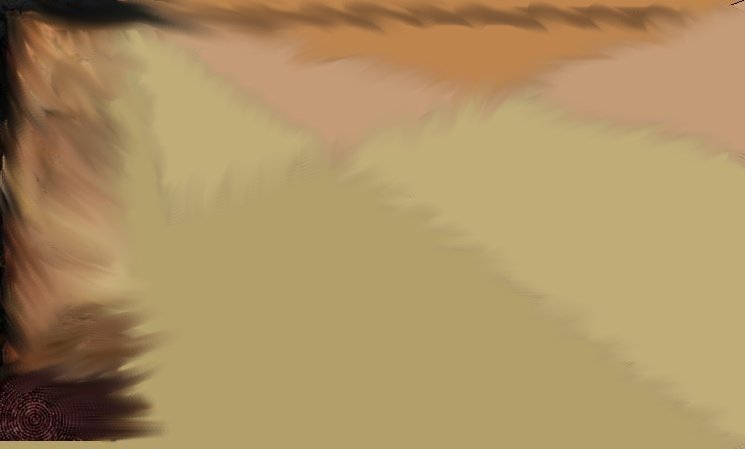 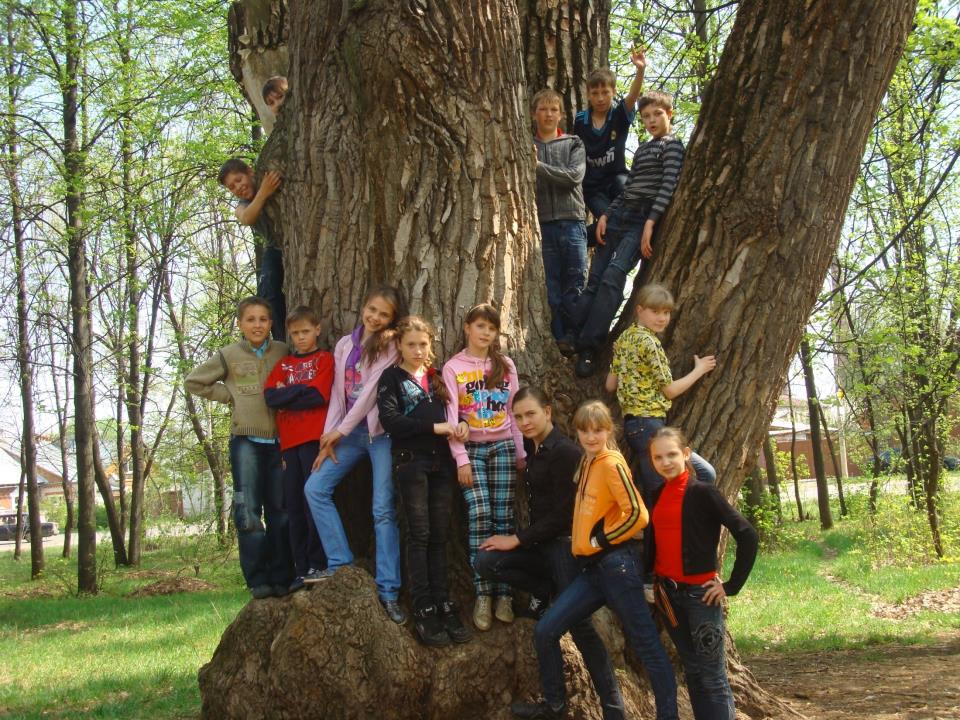 Задачи исследования:
Проследить трудовую биографию моего дедушки,   Чикинеева В.Ф.
Узнать о наградах деда.
Узнать о том, как выпускалась городская газета.
Узнать, какие люди издавали газету.
Совершить экскурсию в типографию, чтобы узнать, как полиграфисты работают в наше время.
Целью моей работы была подготовка материала
           для «Никоновских  чтений» на тему 
        «Интересные люди нашего города»
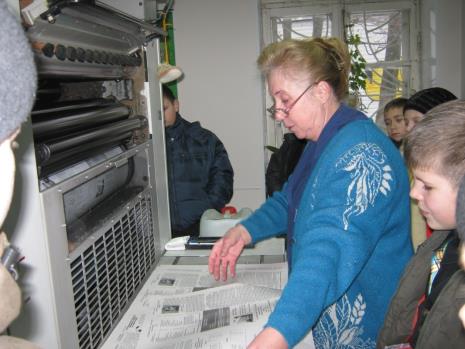 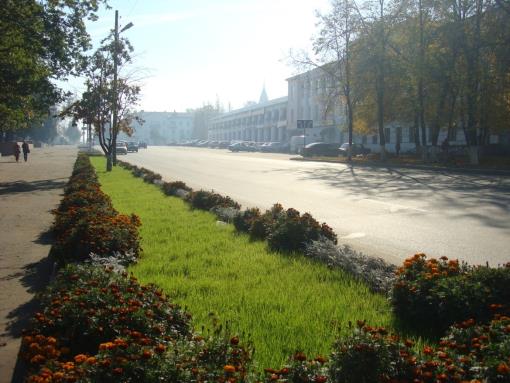 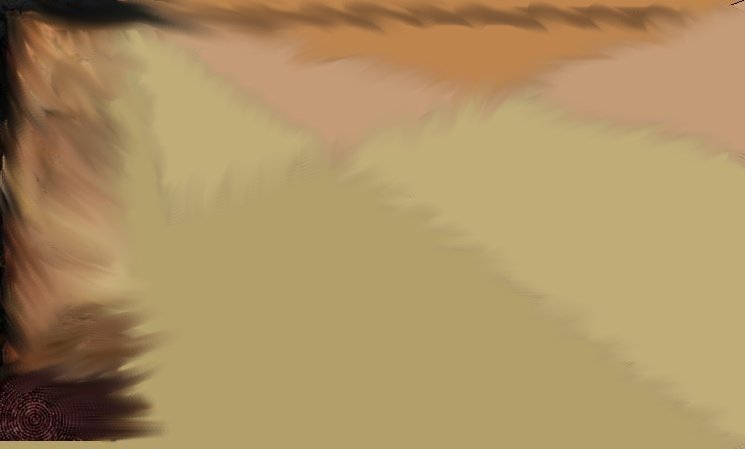 Задачи исследования:
Проследить трудовую биографию моего дедушки,   Чикинеева В.Ф.
Узнать о наградах деда.
Узнать о том, как выпускалась городская газета.
Узнать, какие люди издавали газету.
Совершить экскурсию в типографию, чтобы узнать, как полиграфисты работают в наше время.
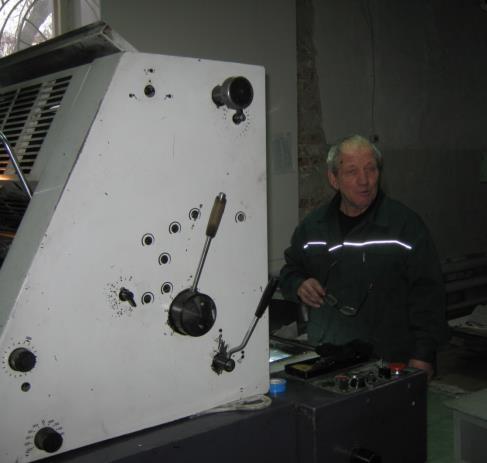 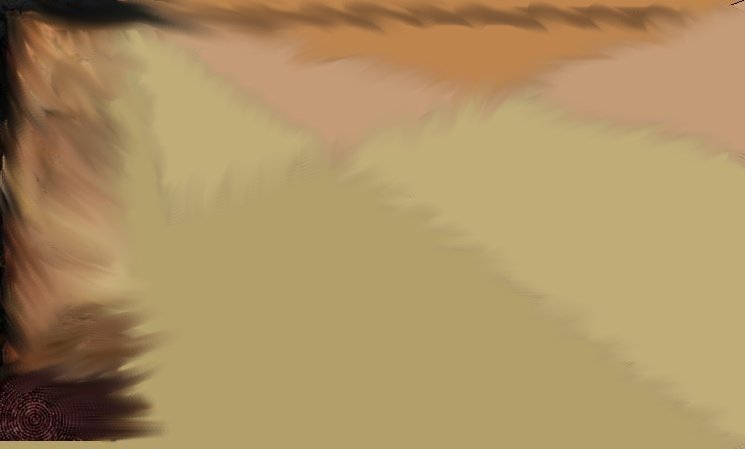 Что я узнал?
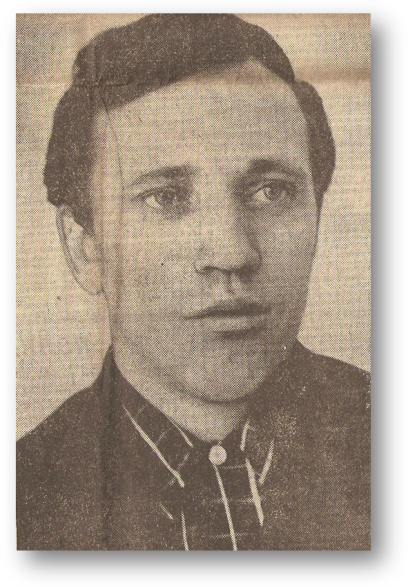 Жизнь моего деда была трудной, но интересной. 
Он сорок лет проработал в городской типографии ротационером.

Ротация – машина для печати.
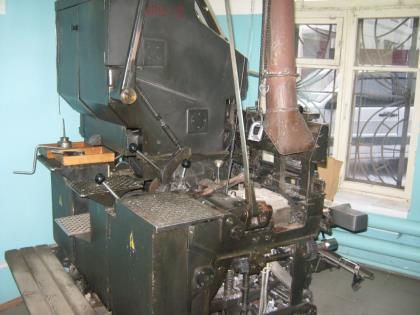 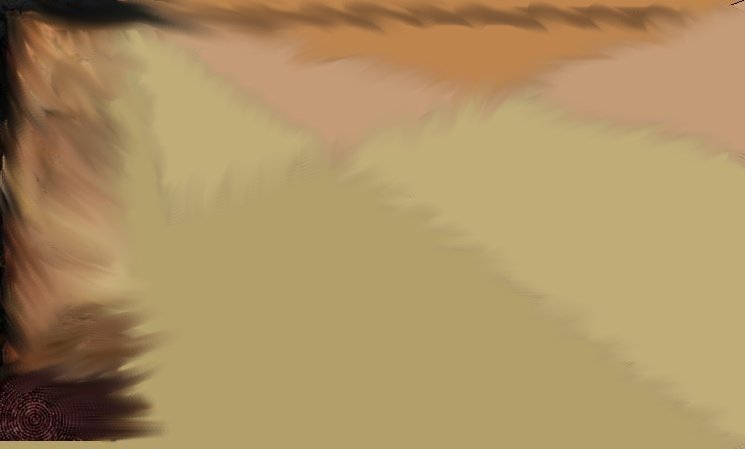 Вместе со своими товарищами, полиграфистами, он приносил в каждый дом свежие новости о нашем родном Гусь-Хрустальном.
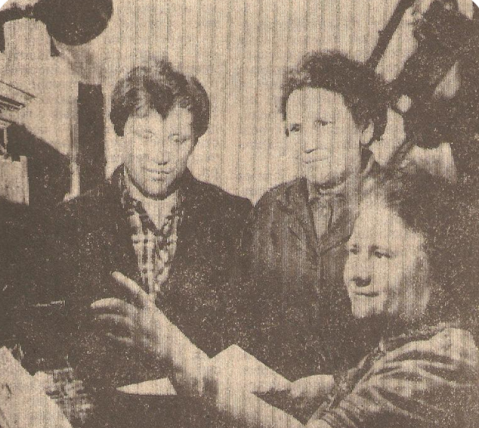 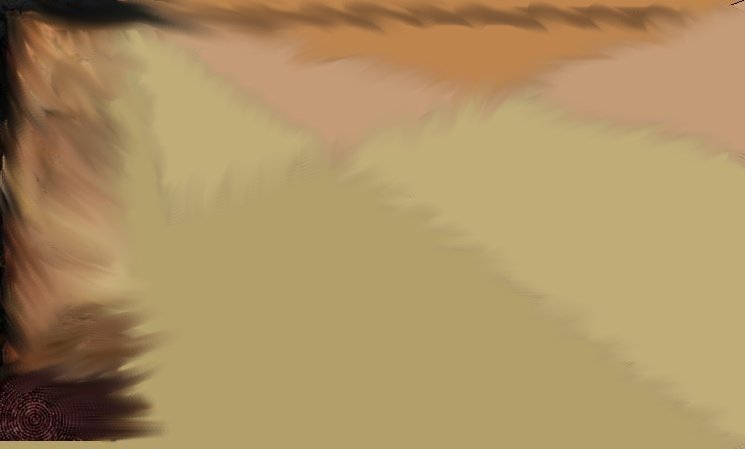 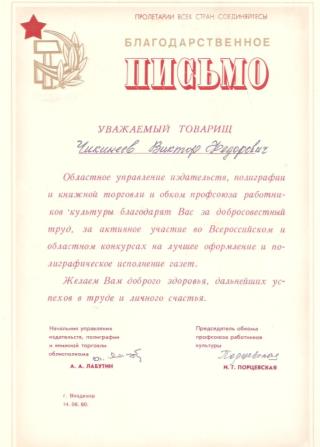 За свой труд
 на благо   родного предприятия,       городской типографии, 
дедушка был награжден  знаком «Отличник советской печати»,  
 грамотами и другими наградами.
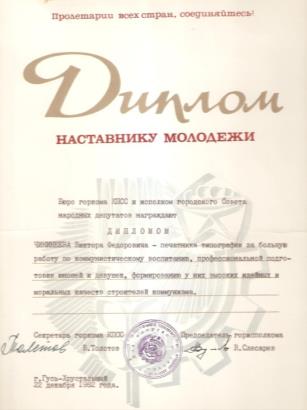 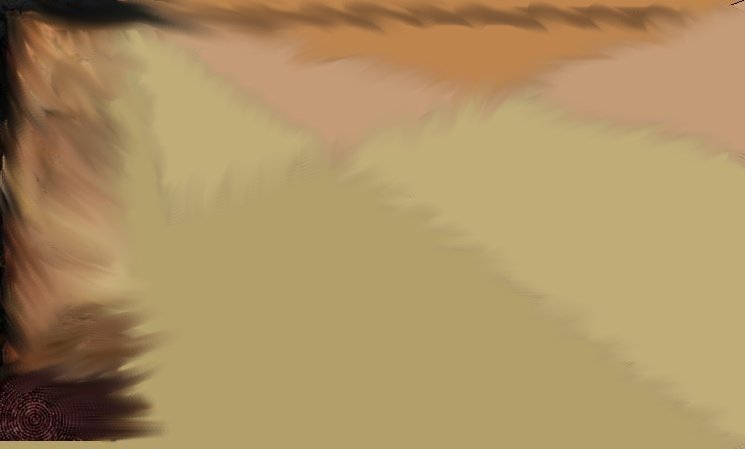 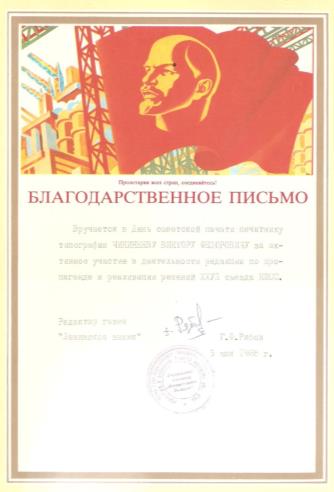 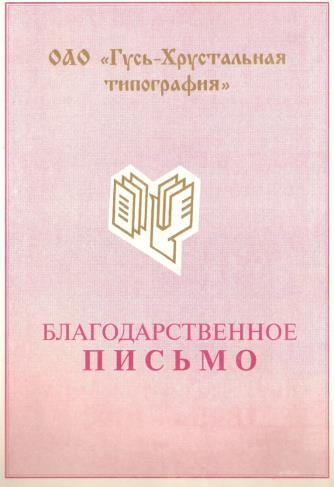 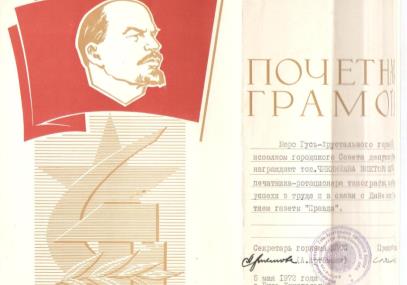 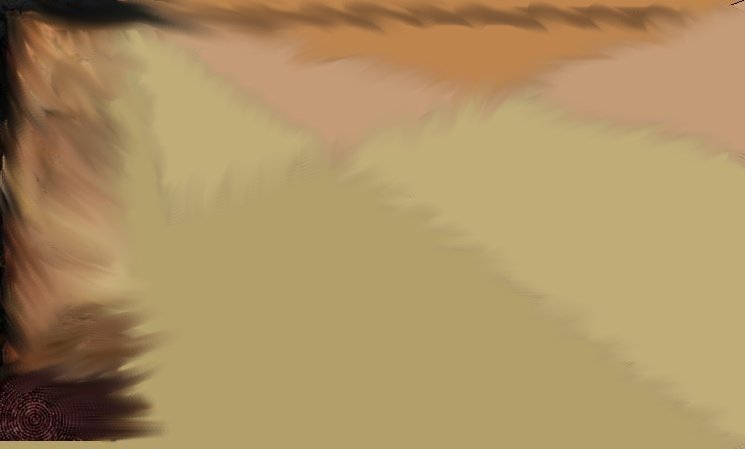 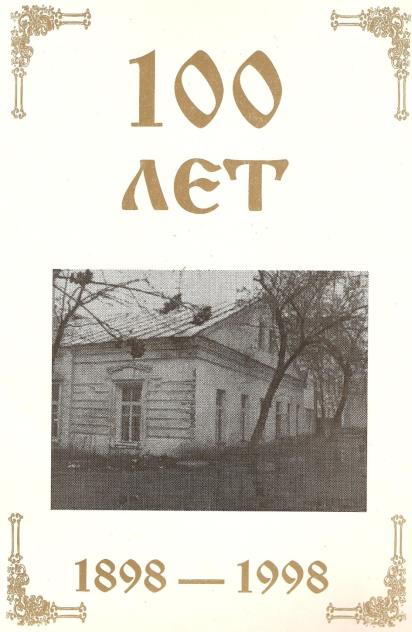 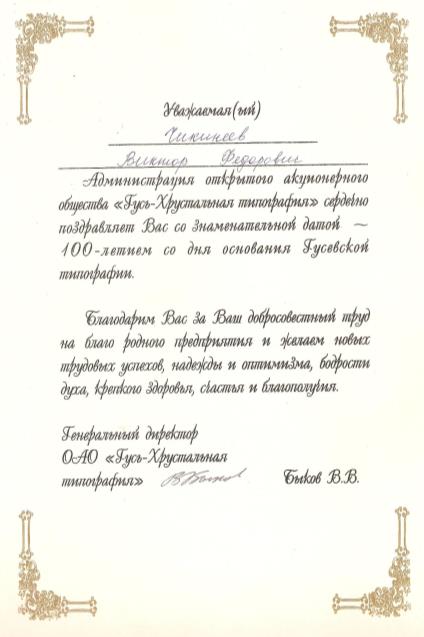 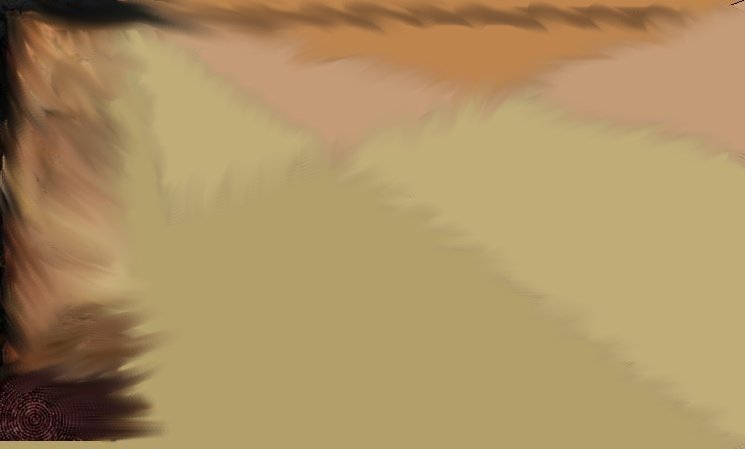 Чикинеев В.Ф. награжден знаком
 «Отличник советской печати».
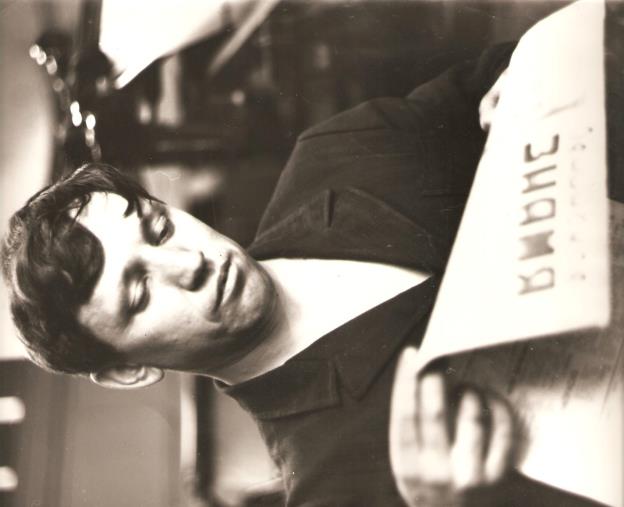 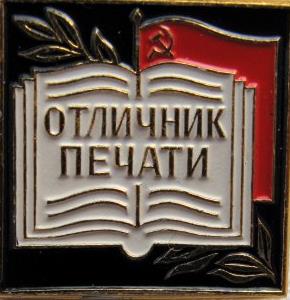 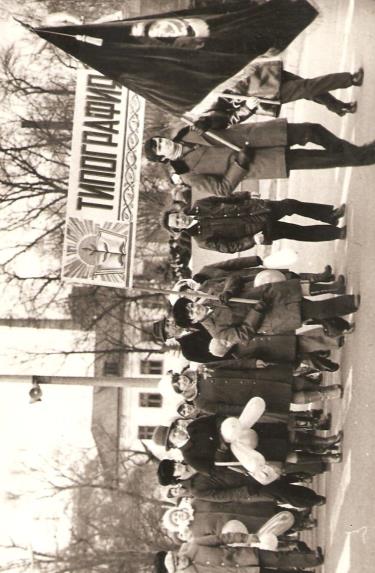 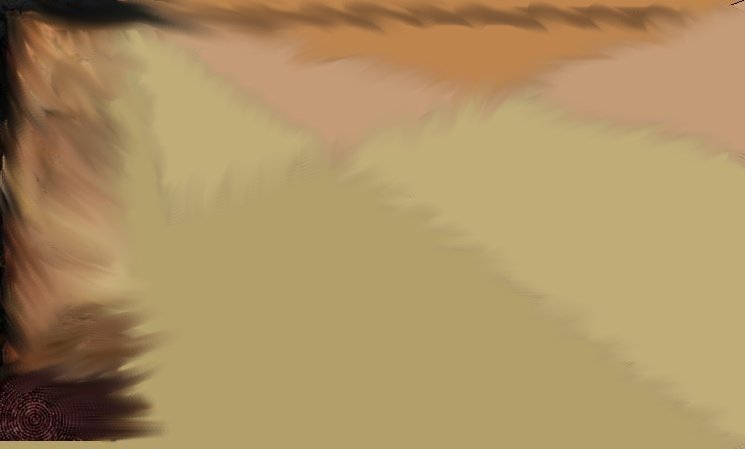 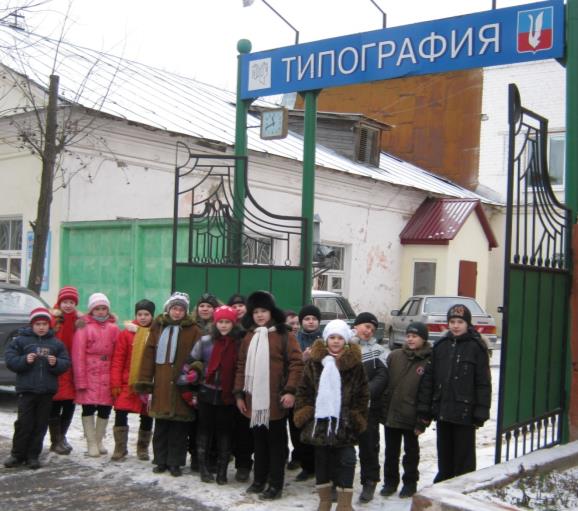 Гусевская типография – одно из старых предприятий города. Она была основана в 1898 году. Свой столетний юбилей она отметила в 1998 году.  В 2011 году типография отпразднует 113 день рождения
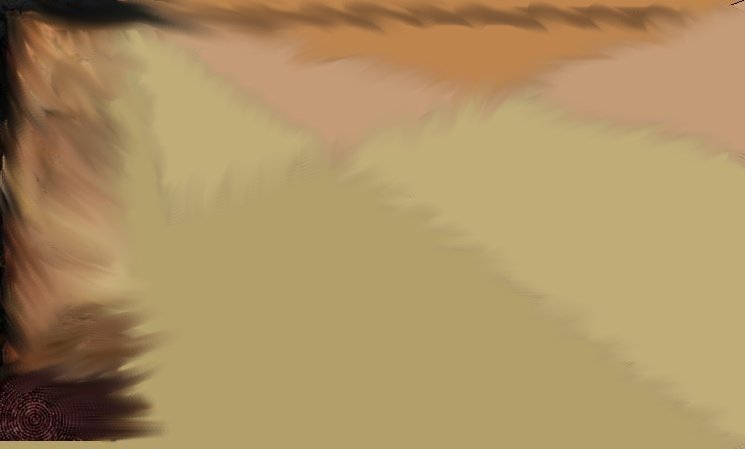 Мой дедушка и дядя Миша на первомайской демонстрации
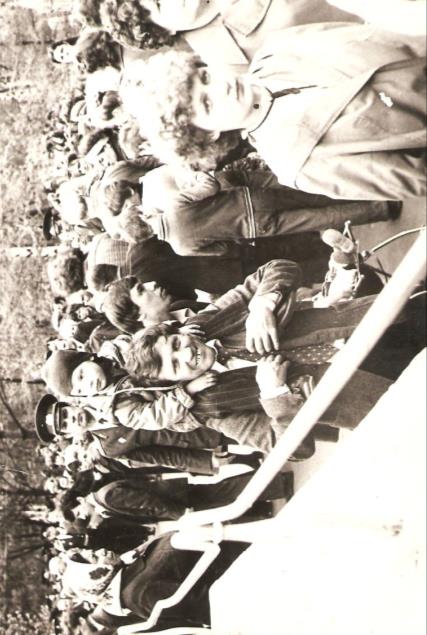 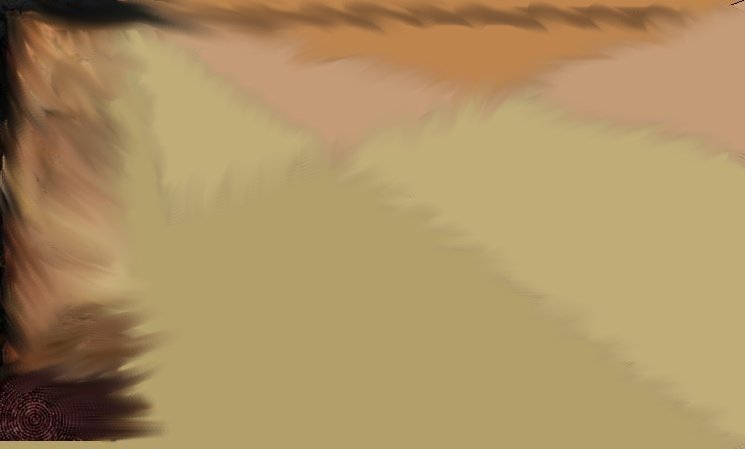 Семья Чикинеевых
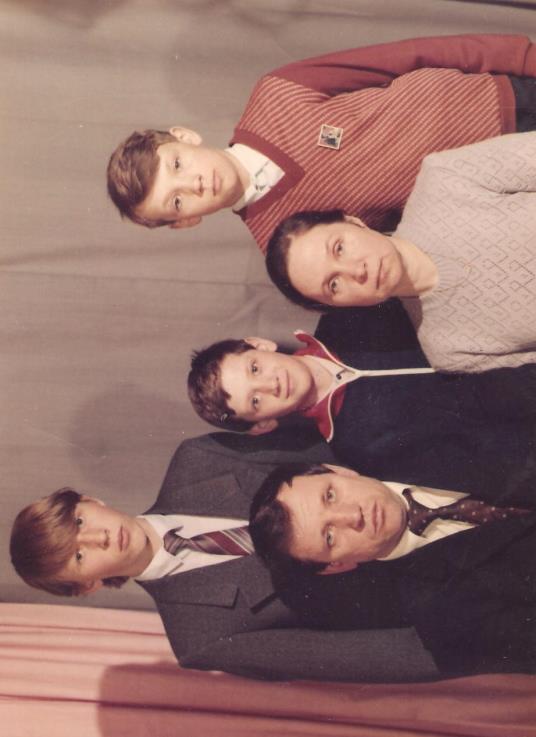 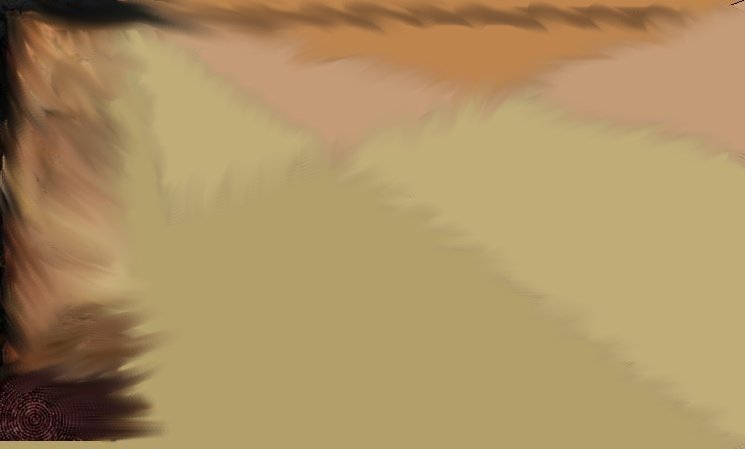 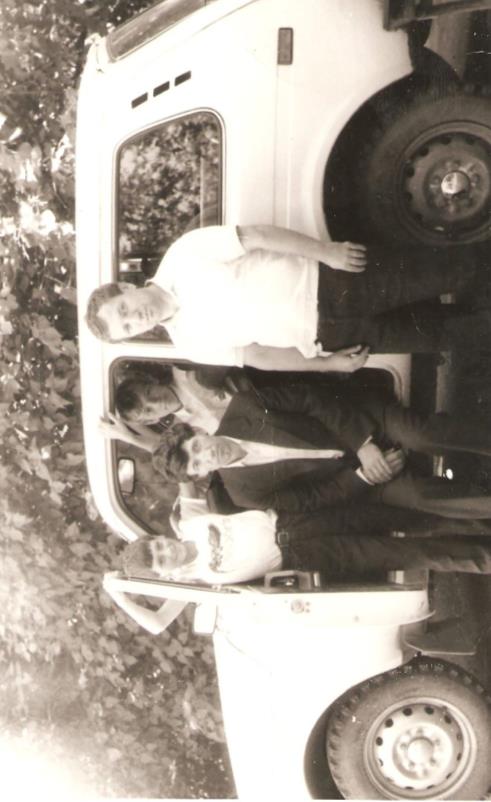 Любимое занятие мужчин Чикинеевых:  автомобиль
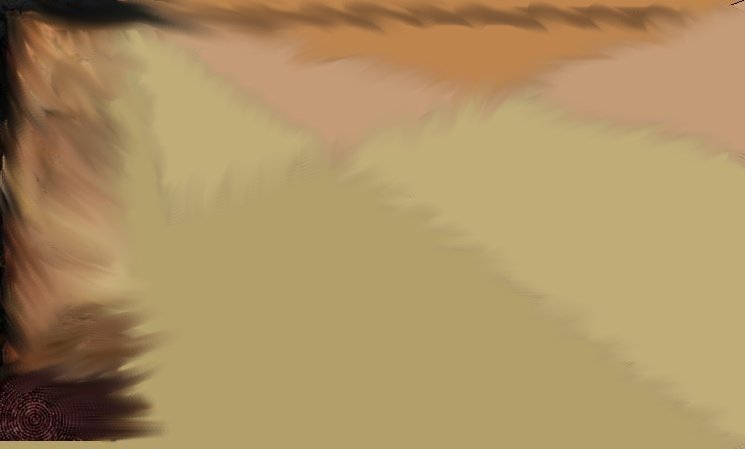 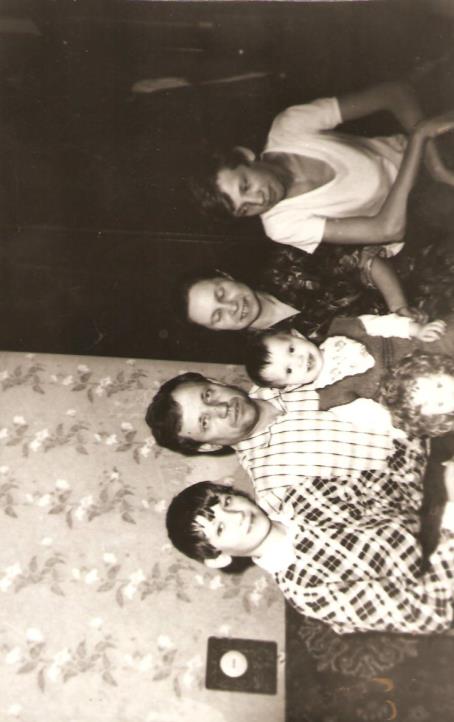 Семья Чикинеевых: Виктор Федорович, Нина Ивановна, дочь Наташа и сыновья.
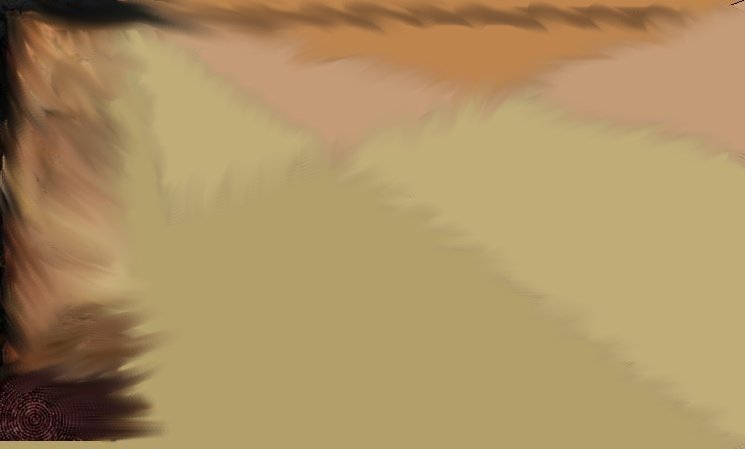 Ротационер Чикинеев В.М.проверяет качество печати газеты.
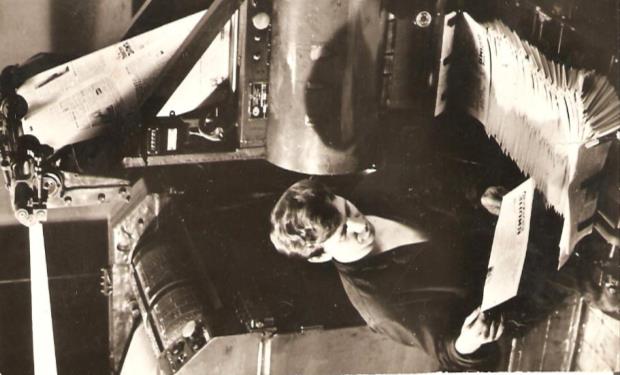 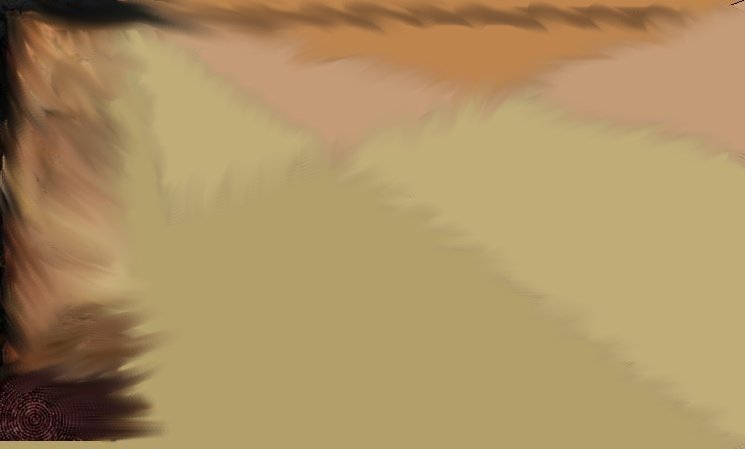 Чикинеев Виктор Федорович, 
ротационер типографии,
 мой дедушка,
 ГУСЕВЧАНИН!
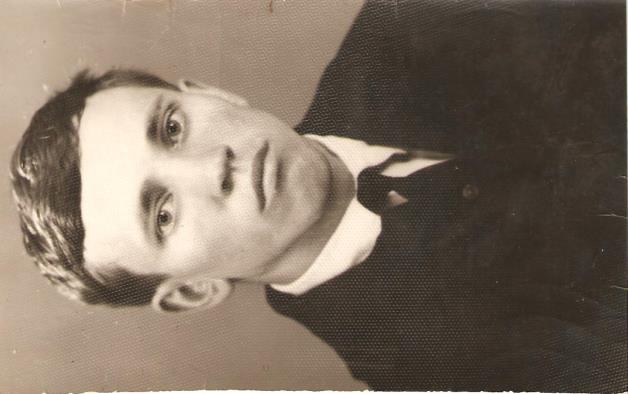